Unit 1　This is me!
Integrated skills & Study skills
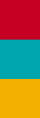 WWW.PPT818.COM
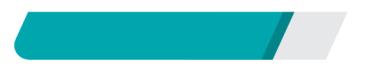 课前自主预习
Period 4　Integrated skills & Study skills
age
dancing
cute
hobby
swimming
glad
Period 4　Integrated skills & Study skills
放风筝
玩游戏
at a new school
go home late
have some new friends
listen to  music
Period 4　Integrated skills & Study skills
This                is
to              meet
I                 see
Period 4　Integrated skills & Study skills
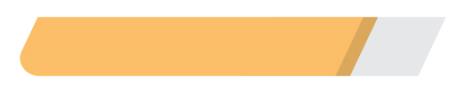 课堂互动探究
词汇点睛
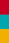 swimming n. 游泳
[观察] She is good at swimming.
她擅长游泳。
My hobby is swimming.
我的爱好是游泳。
Period 4　Integrated skills & Study skills
[探究] swimming是由动词swim双写词尾字母m后，再加上­ing变化而来的名词，也常称之为动名词。动名词保留了________的某些特征，同时又具有________的特征，可以作主语、宾语、表语、同位语等。
动词
名词
Period 4　Integrated skills & Study skills
[拓展] (1)常见的动名词还有shopping, fishing, reading, writing, listening, walking, dancing等。
(2)swim v. 游泳　swimmer n. 游泳者
Many swimmers are swimming in the swimming pool.
许多游泳者正在游泳池里游泳。
Period 4　Integrated skills & Study skills
活学活用
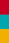 (1)根据句意及汉语提示完成句子
Of the four seasons, I like summer best because I like ________(游泳) a lot.
(2)单项填空
My father likes to go ________ in summer.
A．fishes　　　B．to fishing   C．fishing　　　　D．fish
swimming
C
Period 4　Integrated skills & Study skills
句型透视
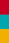 I have some new friends.我有一些新朋友。
[探究] (1)have 作动词，意为“有，拥有”，其第三人称单数形式为________。
Jack wants to have some new comic books.
杰克想有一些新的漫画书。
has
Period 4　Integrated skills & Study skills
(2)some 意为“一些，几个”，相当于a few或a little，其后可接可数名词复数或__________。
Look! Some students are over there.看！一些学生在那边。
There is some meat on the plate.盘子里有一些肉。
不可数名词
Period 4　Integrated skills & Study skills
[拓展]
 (1)have/has表示“某人或某物拥有什么”，强调“所属关系”；there be 表示“在某地有某物或某人”，强调“存在关系”，且be动词的单复数和其后面最近的那个名词的单复数保持一致。
(2)some表示“一些”，常用在肯定句中；在否定句和疑问句中，常用any。________也可以用在表示请求、建议或期望得到对方肯定回答的疑问句中。
Would you like some bananas? 你想要一些香蕉吗？
some
Period 4　Integrated skills & Study skills
活学活用
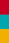 (1)根据汉语意思完成句子
埃米手里有一本书。
Amy ________ ________ ________ in her hand.
has                 a                book
Period 4　Integrated skills & Study skills
(2)单项填空
2017·南京 Look! There ________ a photo of our English teacher in today's newspaper!
A．is  	B．are  	C．have  	D．has
A
【解析】考查固定句型。句意：看！今天的报纸上有我们英语老师的一张照片！ there be…表示“有……”，后面的名词“a photo”是单数，因此谓语动词用is。故选A。